TARGET2 & TARGET2 (im)balances
Part I Basics & Quiz
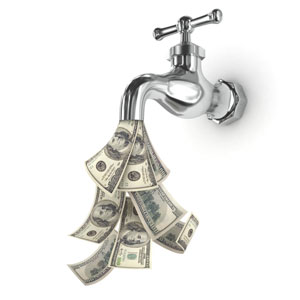 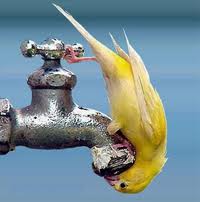 Nynke Doornbos
Macedonian Financial Sector Conference on Payments and Securities Settlement Systems (Ohrid 6) 
Ohrid, 1 July 2013
Outline TARGET2 Basics
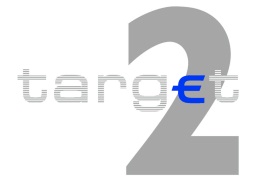 Role within the Payments Infrastructure
Concept Central Bank Money
Basic principles TARGET2:
Access criteria
Use of the system
Modules of TARGET2
TARGET2 business day
Pricing
Link to monetary policy, collateral, cash and clearing and settlement organisations.
2
2
€
€
Derivatives clearing
Oom Digoberts pakhuis
Paymentscube
Securities settlement
Large value Payments
Retailpayments
Cash
Payments Cube
3
3
CLS
TARGET2
Correspondent
RTGS
Euro1
Banking
Banks
Participant
Large value payments
Large value payments layer
4
4
Concept of Central Bank Money
Major wholesale payments can be processed by public sector systems or by private sector systems
TARGET2 is a public sector system for wholesale payments 
EURO1 is a private sector system for smaller wholesale and retail systems -> more efficient than public sector system
Public sector payment systems, like TARGET2, provide additional protection
When ancillary systems (securities settlement, OTC derivatives, CLS) settle in TARGET2 ->settlement in CEntral Bank Money (CeBM)
Settlement in private payment systems ->COmmercial Bank Money (CoBM)
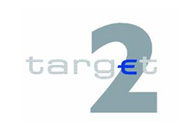 TARGETGET2
Trans European 
Automated 
Real-Time 
Gross Settlement 
Express 
Transfer system
http://www.ecb.int/paym/t2/html/index.en.html
6
6
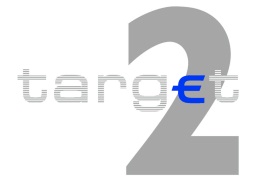 TARGET2: What is it?
Real Time Gross Settlement (RTGS) system owned and operated by the euro system. Built by 3 NCBs (Bundesbank, Banque de France, Banca d’Italia)

Used for large value euro payments. 

Technically centralised (1 system): uniform functionality, uniform pricing, high availability

Legally decentralised (maximally harmonised), business relation with ‘own’ Central Bank
7
7
TARGET2: Participating countries
The 18 euro area central banks (including the ECB)
countries connected to TARGET2
Six central banks from non-euro area countries: Bulgaria, Denmark, Latvia, Lithuania, Poland and Romania.
euro countries
other EU countries
8
TARGET2: access criteria 1/2
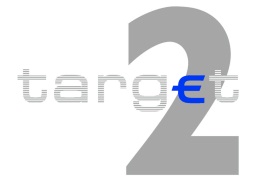 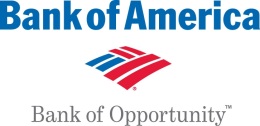 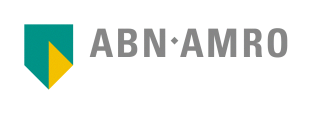 Credit institutions established in the EEA, including when they act through a branch established in the EEA.		
Credit institutions established outside the EEA, provided that they act through a branch established in the EEA.
NCBs of EU Member States and the ECB.
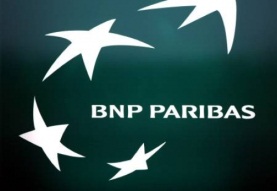 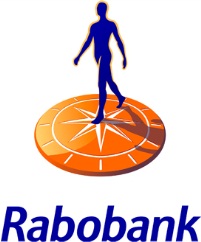 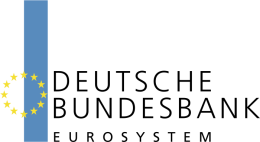 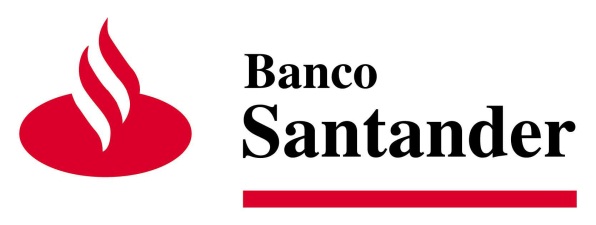 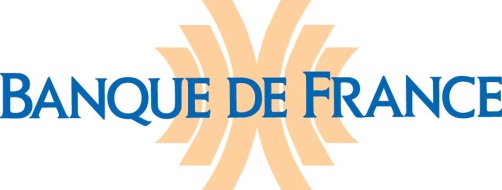 9
TARGET2: access criteria 2/2
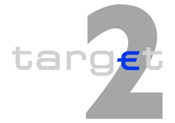 Treasury departments of central or regional governments of Member States active in the money markets:
e.g. treasury of Dutch Ministry of Finance and its agency
Organisations providing clearing or settlement services that are established in the EEA and are subject to oversight by a competent authority: 
e.g. Equens and ESES
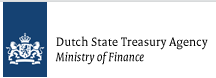 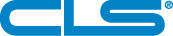 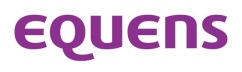 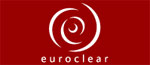 10
10
TARGET2: NO access
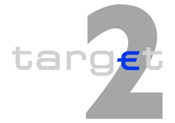 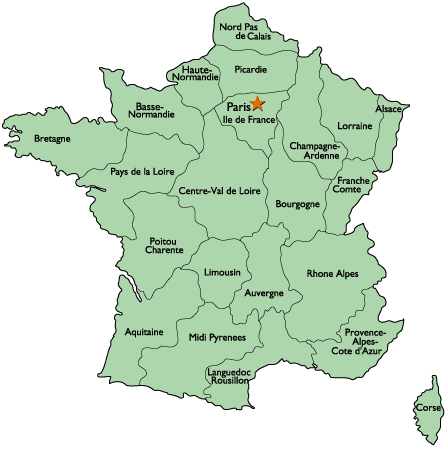 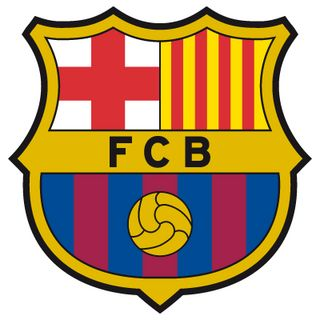 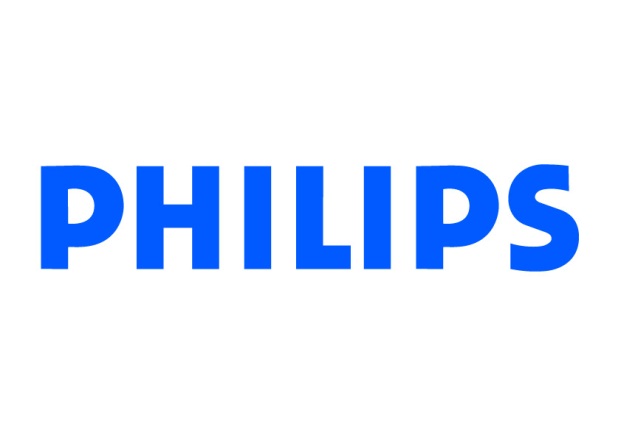 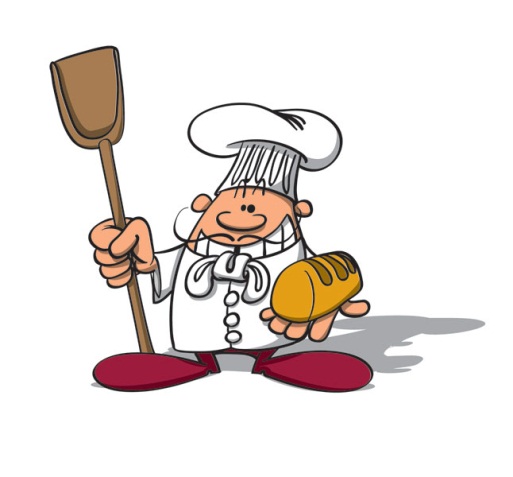 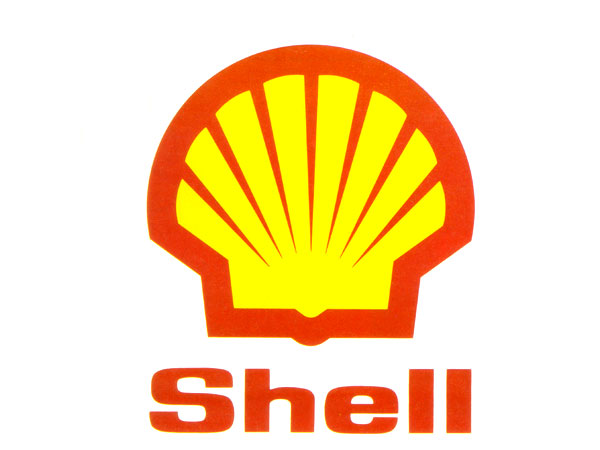 11
11
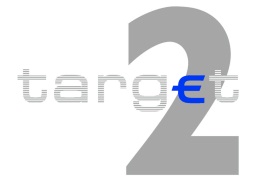 TARGET2: participants (2012)
Direct participants : 1000
Banks: 900
Central banks: 25
Clearing and settlement organisations: 40
Other direct: 35


Indirect participants: 3386
Treasury and agency
Non-Euro Central Banks/Central Bank customers
12
12
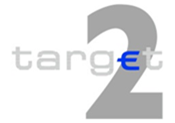 Central Bank Customers
Central banks outside the euro area holding an account at Central Banks like DNB.
Supra-national institutions (Development Funds)
Intergovernmental institutions
13
13
TARGET2: what is it used for?
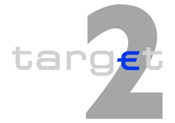 Executing monetary policy:
lending to banks, secured by collateral (OMO)
Overnight deposit and marginal lending (standing facilities)
Reserve requirements

Settlement of other systems (e.g. CLS, EURO1, Equens (ACH))

(Large Value) Payments in euro (between banks)
Payments of banknotes
Payments from and to ESES
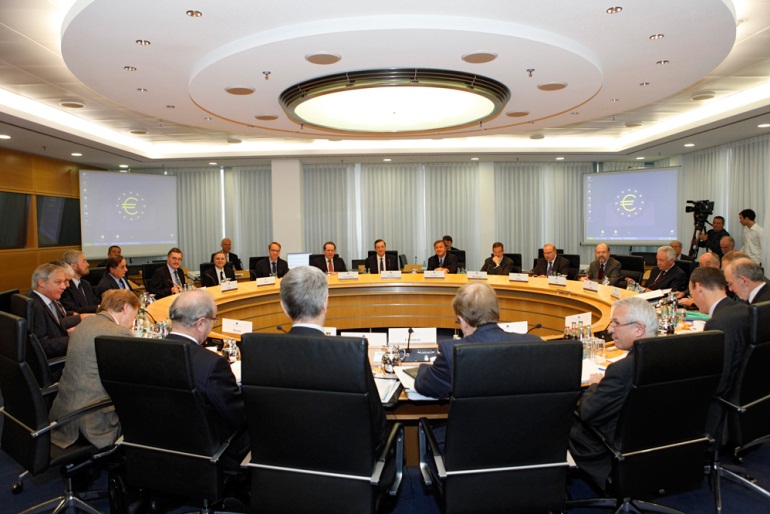 ECB Gov Council deciding on interest rate for lending
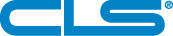 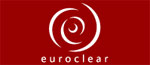 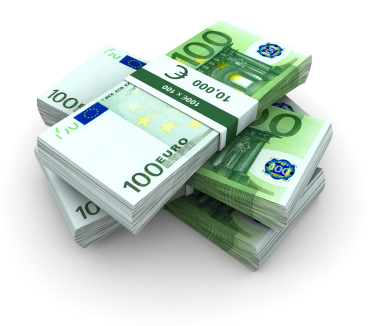 14
TARGET2: some numbers
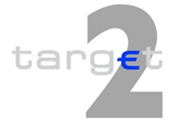 TARGET2 Eurozone (2012):
354,185 payments (daily)
EUR 2,477 billion (daily)
average value: EUR 6.8 million
99.85% payments processed < 5 minutes
15
15
TARGET2 Turnover (2006-2012)
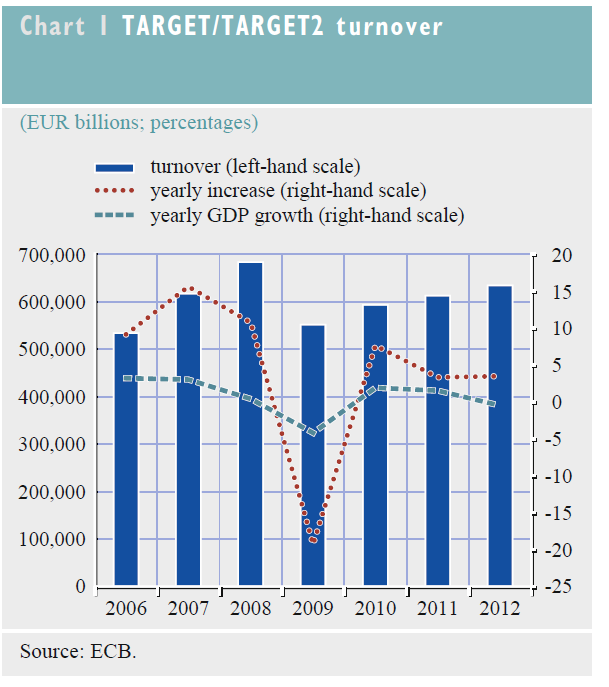 TARGET2 Traffic and daily averages (2006-2012)
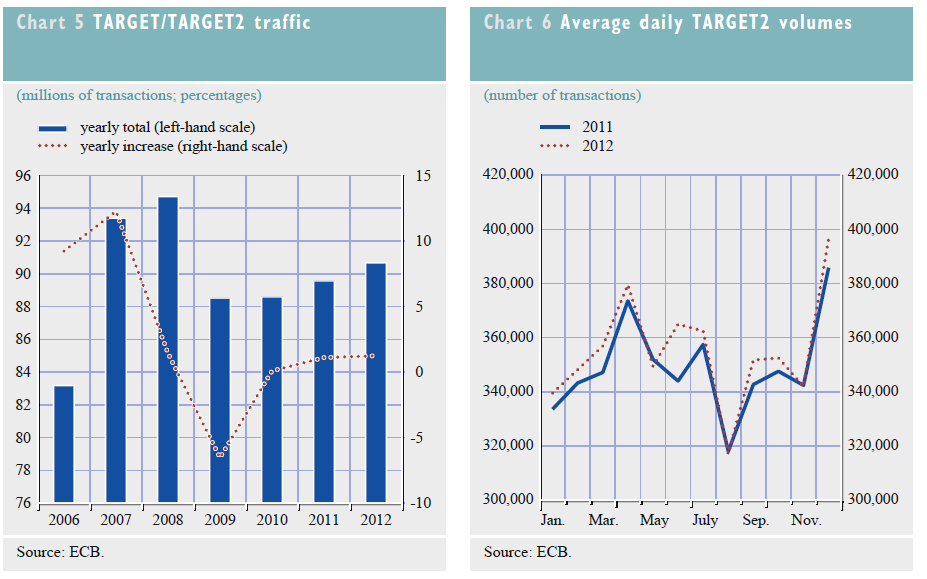 Major large value payment systems in the world
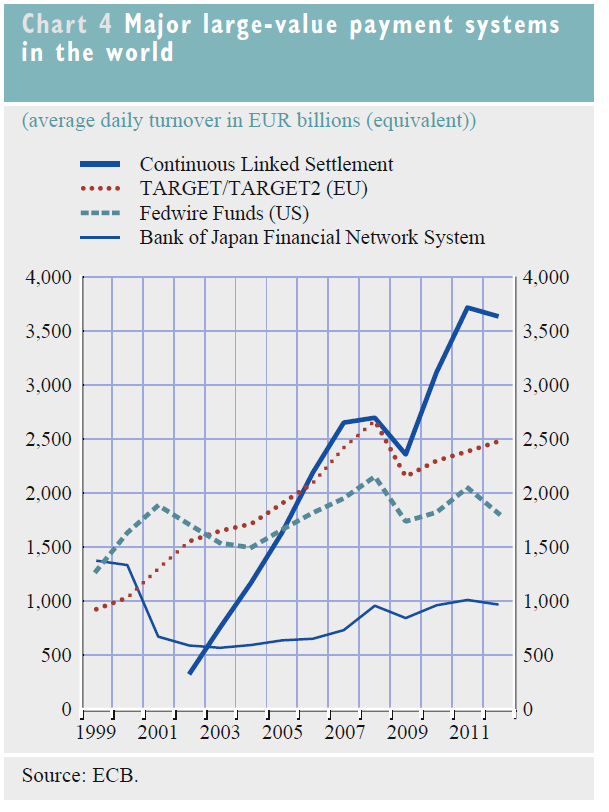 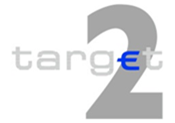 TARGET2 modules
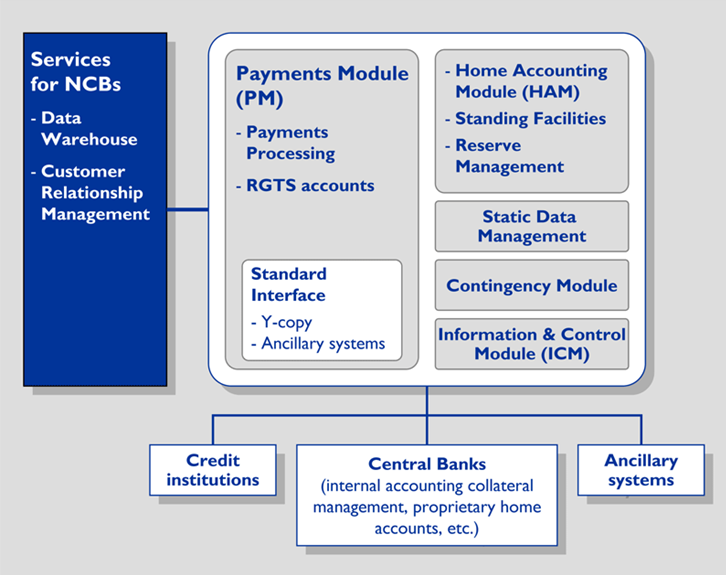 TARGET2: modules
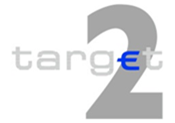 Payment Module (PM)
Core of platform: Processing of individual payments
Home Accounting Module (HAM)
Account module e.g. to hold reserves
NCB internal accounts
Standing Facilities Module (SF)
Overnight deposits and Marginal lending
Reserve Management Module (RM) 
fulfillment of reserves requirements
CRSS: Data warehouse containing information on transactions
20
20
SITE  A
SITE  B
SITE  C
SITE  D
SITE  E
SITE  F
Region 3
Region 1
Region 2
payments and accounting services
customer related services
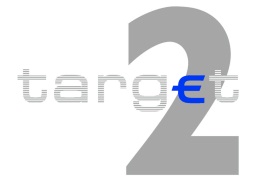 Single Shared Platform
Centralized solution: single platform, no interlinking
  central payments processing: DE, IT   (workload distribution between regions)
  central datawarehouse and customer services: FR
TARGET2: types of operations and businesses
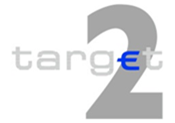 All RTGS operations may be processed in TARGET2
wholesale payments are a main goal
individual operations settled in real-time and in central bank money
no exclusion according to amount or type of operations
All types of operations
credit transfers 
mandated payments
direct debits (limited usage)
All types of business
payments between market participants  
central bank operations
settlement operations of ancillary systems
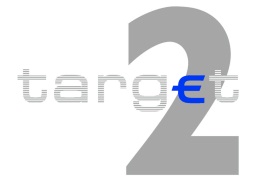 Liquidity pooling - Virtual account
Credit institution Bank A3
Credit institution e.g.Bank A1
Credit institution e.g.Bank A2
Group account
Virtual balance: balance on (single) accounts + credit lines
 Possibility to „use“ this position by each group account holder
 Booking on the single accounts (not on the virtual account)
 Only intra-day: „levelling“ off at the end of day mandatory
[Speaker Notes: Geheel nieuw is de mogelijkheid om rekeningen te groeperen in een zogenaamde pool. De total liquiditeit op alle rekeningen in de pool kan dan tbv van iedere rekening in de pool gebruikt worden. Deze functionaliteit is alleen beschikbaar intraday aan het eind van de dag dienen alle debet standen weggewerkt te zijn, dit gebeurt door middel van een specifiek proces dat aan het eind van de dag draait.
Deze faciliteit is toegevoegd naar aanleiding van de wensen van de grote banken, en biedt de mogelijkheid optimaal gebruik te maken van het feit dat er slechts 1 platform is. 

Benadrukt moet worden dat het nog niet geheel zeker is of deze faciliteit ook daadwerkelijk geboden kann worden omdat nog neit alle juridische consequenties in kaart zijn gebracht.
Inmiddels is al wel duidelijk dat het niet mogelijk zal zijn om een rekening die bij een out-NCB (UK,DK,SE) wordt aangehouden  op te nemen in een rekening pool.]
TARGET2 business day
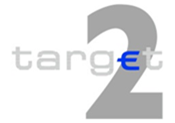 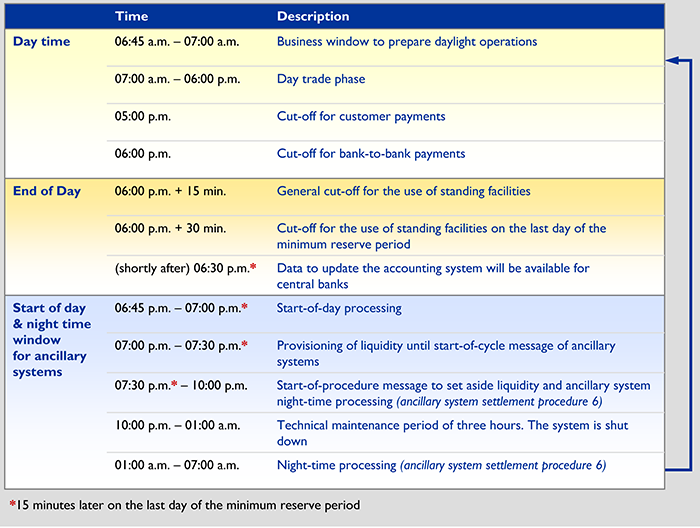 24
24
TARGET2 pricing
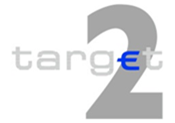 Banks can choose between:
EUR 100, -/month and EUR 0.80/ transaction
EUR 1250,-/month and per transaction…
25
25
TARGET2: Benefits
Payments settled:
Quickly
with finality

1 technical system within the ESCB with the same functionality. 

Only minor legal deviations.

1 pricing scheme. 

No competition between central banks.
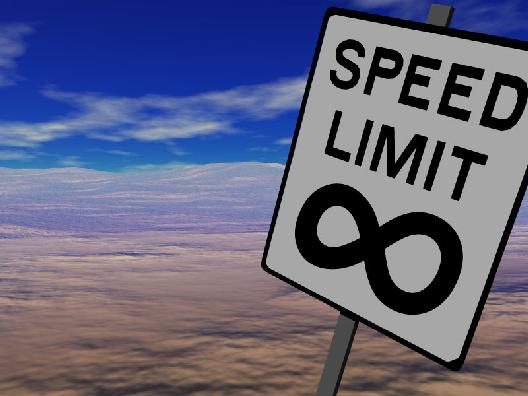 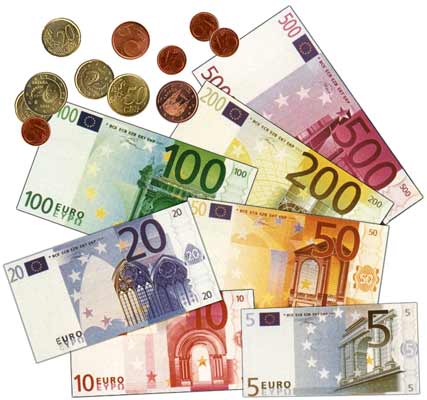 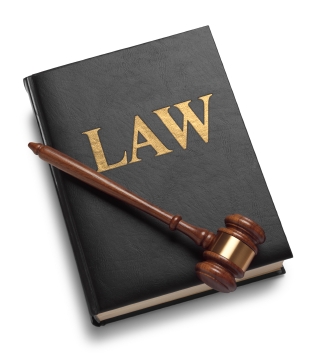 26
26
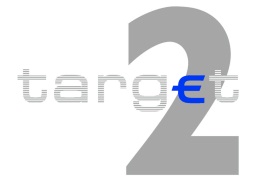 Summary
Commercial banks directly benefit of a technically centralized platform (legally it is a decentralized system)

One pool of liquidity, one window for info on all TARGET payments
TARGET2: Quiz (1/5)
TRUE or FALSE:

TARGET2 is the largest Real-Time Net Settlement system of the euro area for euro payments.

Technically there are minor differences between TARGET2 components, but legally there are no differences.

TARGET2 settles all values from EUR 0.01 to EUR 1,000,000 billion.
28
28
TARGET2: Quiz (2/5)
TRUE or FALSE:
 
All payments finally settle in the books of the European Central Bank

The main reason to operate TARGET2 is to facilitate x-border payments

It is not possible to settle securities transactions in T2
TARGET2: Quiz 3/5
TRUE or FALSE:

TARGET2 is always operational on 2 sites 

TARGET2 is operational 24/5

Each and every NCB in the EEA is obliged to use TARGET2 for making Euro payments
TARGET2: Quiz 4/5
TRUE or FALSE:

All NCBs have access to the details of payments of each and every individual payment-order

Liquidity pooling is a must for banks who operate in more than one Euro-country
TARGET2: Quiz 5/5
Can you name 4 different institutions who are allowed to operate an account in T2?

Can you name 4 institutions who are not allowed to operate an account in T2?

Who is the owner of T2?

Who operates T2?
32
32
TARGET2 Part II TARGET balances
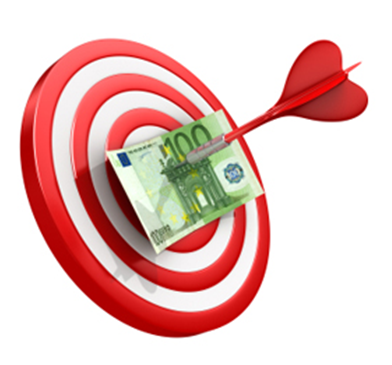 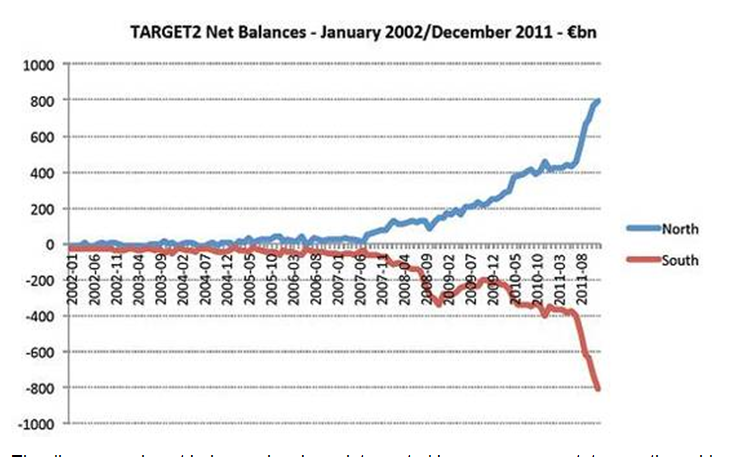 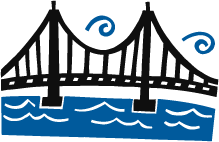 Nynke Doornbos
Macedonian Financial Sector Conference on Payments and Securities Settlement Systems (Ohrid 6), 
Ohrid, 1 July  2013
33
Target balances
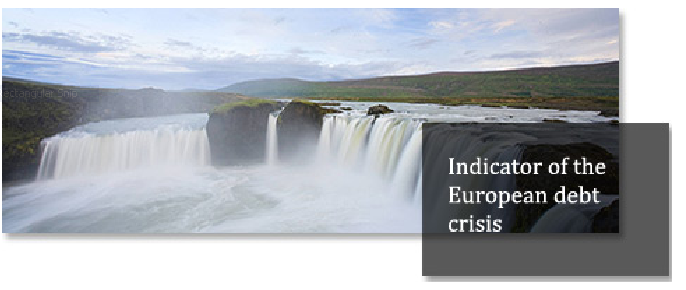 Indicator of stress in the eurozone
Target balances - topic
The intra Eurosystem claims are not easy to grasp

Great interest in academic and political circles

What are they and how do they emerge?
Example with three NCB’s and the ECB
Development of claims Bundesbank and DNB
35
Target balances - basis
Decentralization in monetary union has consequences for the balance sheets of the central banks

See example DNB payment before and after EMU to other NCB e.g. Deutsche Bundesbank:
36
Cross border payment before EMU
Clean opening
Bundesbank
Assets  2000

DNB      100


Total     2100
Bank notes  1000
Cur.acc.            500

Other              600

Total 	       2100
DNB
Bank notes  1000
Cur.acc.          400

Other              600

Total 	       2000
Assets  2000

DNB           0


Total     2000
Assets         1000




Total             1000
Bank notes   500
Cur.acc. 	       100
Buba            100
Other            300

Total            1000
Bank notes   500
Cur.acc.         200
Buba                 0
Other             300

Total            1000
Result
Assets  1000



      Total    1000
37
Target balances of national central banks
In Monetary union no bilateral account relationship between NCB’s 

Everything vis-à-vis ECB (a ‘central counterparty’)
ECB
Buba       100
DNB     100
Cross border payment in EMU
Clean opening
Bundesbank
DNB
Bank notes  1000
Cur.acc.           500

Other              600

Total 	       2100
Assets  2000

ECB      100


Total     2100
Bank notes  1000
Cur.acc.            400

Other              600

Total 	       2000
Assets  2000

ECB           0


Total     2000
Assets         1000




Total             1000
Bank notes   500
Cur.acc.          100
ECB              100
Other             300

Total            1000
Bank notes   500
Cur.acc          200
ECB                 0
Other             300

Total            1000
Result
Assets         1000



Total             1000
39
Greek buyer buys German truck – impact on TARGET2 balance
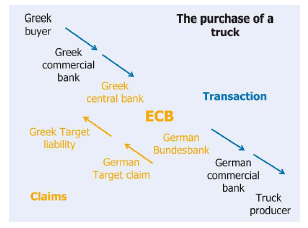 40
Target balances
Simple balance sheet exercise with

Three NCB’s 
De Nederlandsche Bank
Bundesbank
Banca d’Italia
and
ECB
41
Target balances – exercise 1/5clean opening
DNB
Banca d’Italia
Assets  2000


Total     2000
Banks    1000
Other     1000

Total       2000
Assets 2000


Total    2000
Banks    1000
Other     1000

Total       2000
ECB
Bundesbank
Assets  1000


Total     1000
Liabilities  1000


Total         1000
Assets    5000


Total      5000
Banks     2000
Other      3000

Total        5000
42
Target balances exercise 2/5
Example 1: Italian bank pays on behalf of a client EUR 500 to a Dutch bank
DNB
Banca  d’Italia
Banks       500
T-liabi.      500
Other      1000
Total        2000
Assets 2000


Total    2000
Banks  1500
Other  1000

Total    2500
Assets     2000
T-claims   500

Total       2500
ECB
Bundesbank
Assets     1000

Target IT   500
Total        1500
Liabilities   1000

Target NL     500
Total           1500
Assets    5000


Total      5000
Banks       2000

Other       3000
Total         5000
43
Target balances exercise 3/5
Example 2: Dutch bank lends in interbank transaction 300 to a German bank
DNB
Banca  d’Italia
Banks        500
T-liabi.       500
Other       1000
Total         2000
Assets 2000


Total    2000
Banks     1200
 Other     1000

 Total       2200
Assets     2000
T-claims   200

Total       2200
ECB
Bundesbank
Liabilities   1000
Target NL     200
Target DE     300
Total           1500
Assets     1000

Target IT   500
Total        1500
Banks      2300

Other       3000
Total         5300
Assets    5000
T-claim    300

Total      5300
44
Target balances exercise 4/5
Example 3: Italian bank receives 1000 in 3-year LTRO
DNB
Banca  d’Italia
Banks      1500
T-liabi.       500
Other       1000
Total         3000
Assets  2000
LTRO    1000

Total    3000
Banks    1200
Other    1000

Total      2200
Assets     2000
T-claims   200

Total       2200
ECB
Bundesbank
Assets     1000

Target IT   500
Total        1500
Liabilities   1000
Target NL     200
Target DE     300
Total           1500
Assets    5000
T-claim    300

Total      5300
Banks      2300

Other       3000
Total         5300
45
Target balances exercise 5/5
Example 4: Italian bank repays money market loans: EUR 200 to a Dutch and EUR 300 to a German bank
DNB
Banca  d’Italia
Banks      1000
T-liabi.     1000
Other       1000
Total         3000
Assets  2000
LTRO    1000

Total    3000
Banks    1400
Other    1000

Total      2400
Assets     2000
T-claims   400

Total       2400
ECB
Bundesbank
Assets      1000

Target IT   1000
Total          2000
Liabilities   1000
Target NL     400
Target DE     600
Total           2000
Assets    5000
T-claim    600

Total      5600
Banks      2600

Other       3000
Total         5600
46
Target balances
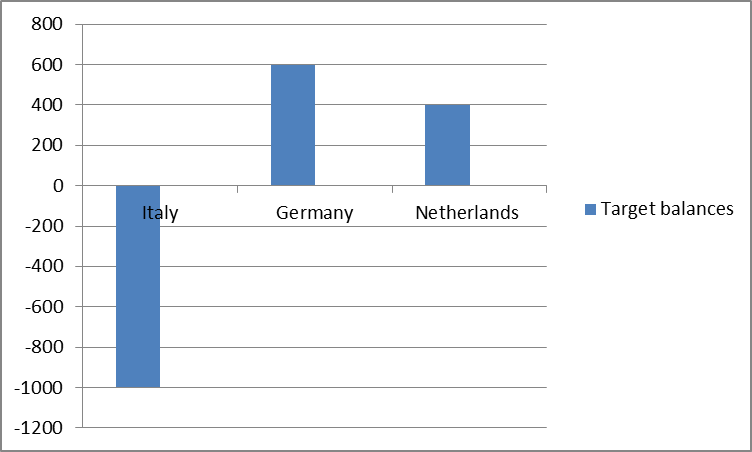 47
Target balances of euro area NCBs  (year end)
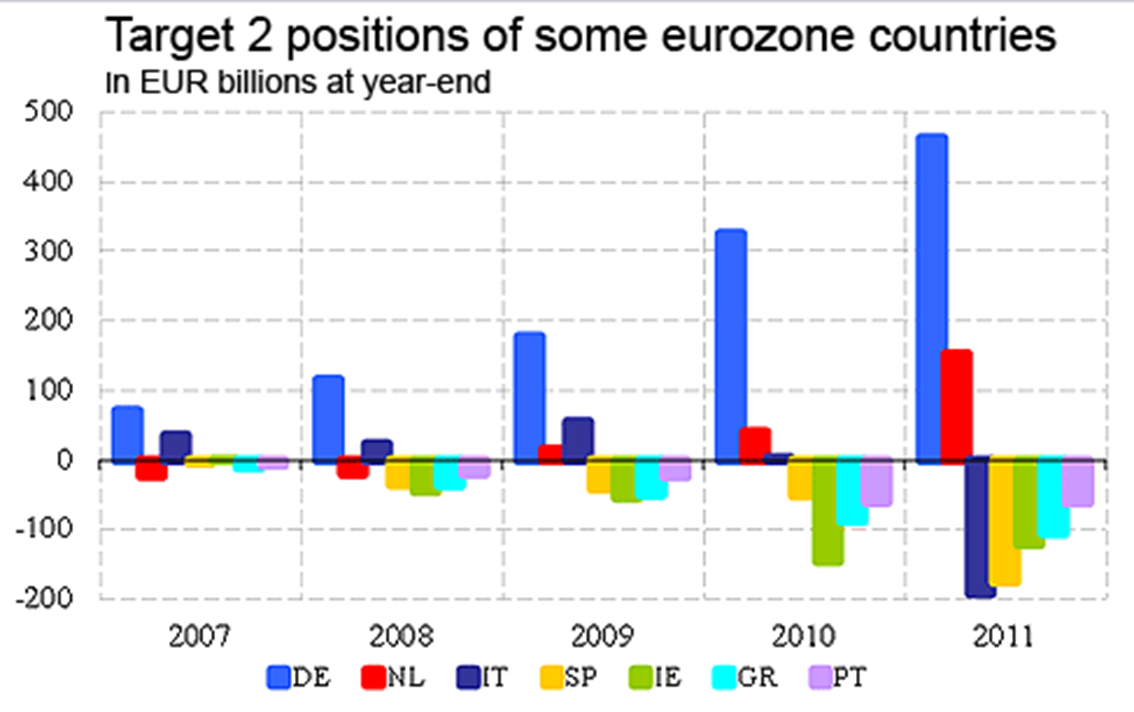 48
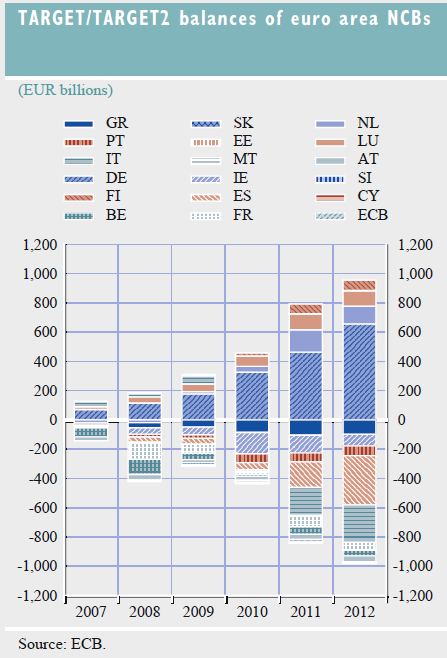 TARGET 2 balances of euro are NCBs have become more unbalanced
Actual (Im)balances TARGET2
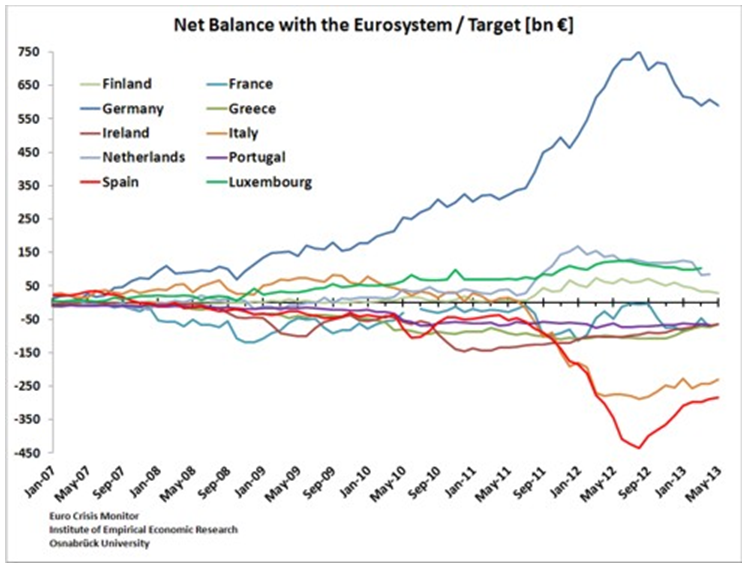 50
Target imbalances – root cause
Explanation
Technical: settlement cross border payments, flows not balanced
Root cause: sovereign and banking crisis 
                net outflow of private capital, replaced    
                by central bank funding

Monetary union with decentralized operations
51
[Speaker Notes: THE TARGET2 BALANCES OF NATIONAL CENTRAL BANKS (NCBS)

TARGET2 allows commercial banks in Europe to settle their payments transactions on a shared platform and in central bank money, as well as allowing the settlement of Eurosystem central bank operations. When a bank makes a payment to a bank in another country in TARGET2, this changes the banks’ current accounts at the respective central banks. The settlement of these cross-border payments in TARGET2 results in intra-Eurosystem balances which are automatically aggregated and netted out at the end of each day. This leaves each central bank with a single net bilateral position (i.e. claim or liability) vis-à-vis the ECB.]
Target balances of NCB’s
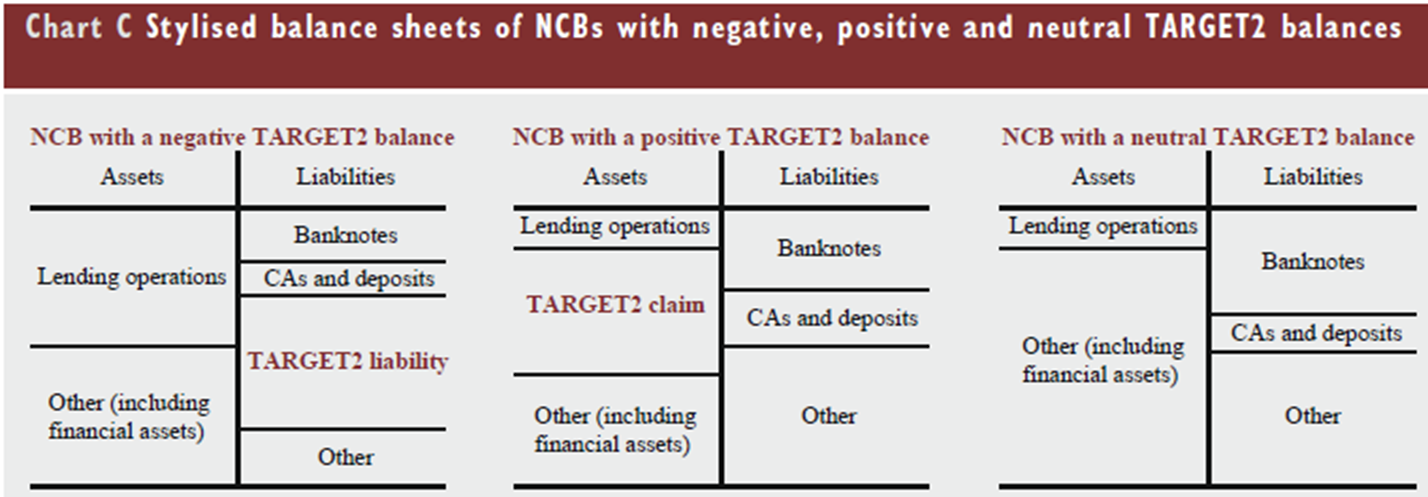 NCB net payment outflow will lead to TARGET2 liability
NCB net receipt of cross border payments will result in TARGET2 claim
52
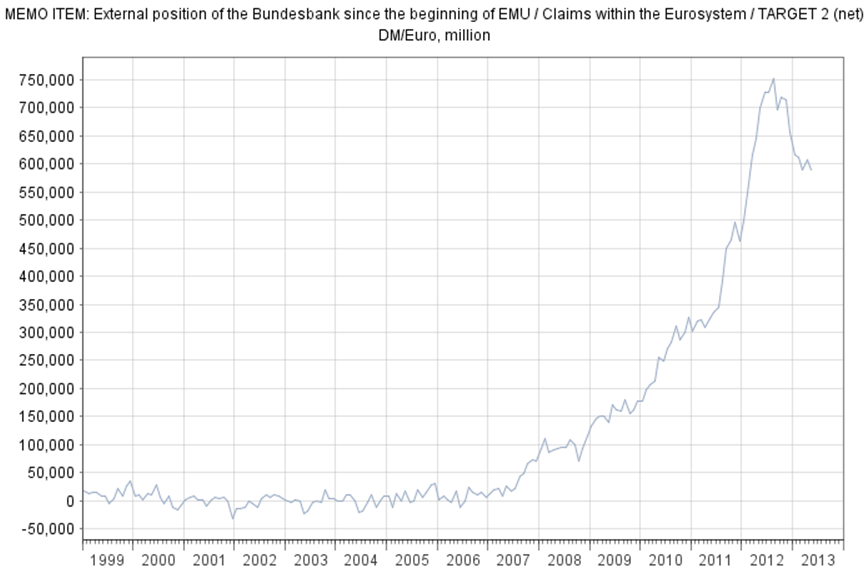 Balance end of September Eur 695 bn.
Start crisis in August 2007
Source: Website Bundesbank, http://www.bundesbank.de/Navigation/EN/Statistics/Time_series_databases/Macro_economic_time_series/its_details_charts_node.html?tsId=BBK01.EU8148B
Target balances - developments
Before the crisis: stable because cross-border payments broadly balanced
Since crisis unbalanced, interbank transactions ceased
Impairment of market funding led to more central bank funding (e.g. LTRO’s)  
TARGET2 imbalances will decrease once vulnerable countries and their banks regain market access
54
[Speaker Notes: Before the crisis, TARGET2 balances were relatively stable because cross-border payment flows tended to be broadly balanced across the euro area. 
Since the start of the crisis, TARGET2 liabilities have increased considerably for some NCBs. 
This increase in TARGET2 negative balances is due to the fact that in the countries in question payment outflows in euro have not been matched by payment inflows in euro. 
At the same time, access to funding by private markets in those banking systems has become dramatically impaired. 
The net outflows in cumulative terms in those banking systems have required more central bank liquidity than usual. 

The Eurosystem provided these funds via its non-standard monetary policy measures. In doing so it ensured that solvent banks were not liquidity-constrained in their funding (notably by virtue of the fixed rate full allotment procedure). 
This resulted in an uneven distribution in the provision of central bank liquidity in the Eurosystem, as reflected in the TARGET2 balances. Those NCBs that provided more liquidity than usual to their banking system in net terms are the ones that have a negative TARGET2 balance vis-à-vis the ECB, while the NCBs that provided less liquidity in net terms are the ones that have a claim vis-à-vis the ECB. 
As the latter banking systems have net payment inflows from other euro area countries, they have ample liquidity available and they have less need than usual for recourse to monetary policy operations in order to continue lending to households and firms in their economies. 
In the context of the monetary union, a TARGET2 claim is not necessarily a measure of the financial risk exposure of the NCB in question. The risk associated with the provision of central bank liquidity to banks as part of monetary policy implementation is mitigated by a risk management framework, which includes the requirement of adequate collateral valued at market prices and subject to haircuts. Besides the pledge of collateral the banks remain fully responsible for their borrowings obtained from the Eurosystem. The residual risk that may emerge despite risk management features is, as a rule, shared among the euro area NCBs according to their share in the ECB’s capital. The claims or liabilities that relate to TARGET2 are regularly published by all Eurosystem central banks as part of their balance sheets. As far as the publication of the consolidated balance sheet of the Eurosystem is concerned, intra-Eurosystem balances (such as those related to TARGET2) are not reflected since their sum total is zero.]
Target balances
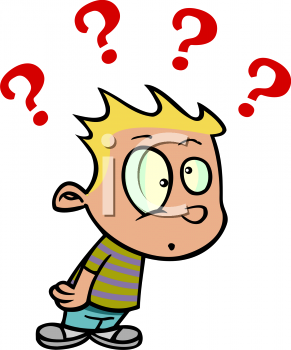 QUESTIONS?
55